Асновы моўнай культуры, 3 клас
Тэма  25. 
На чым прыгатаваць ежу?

Падрыхтавала: 
Кралько Іна Францаўна,
настаўнік вышэйшай катэгорыі
Заслаўскай СШ № 2 імя М. К. Пуцейкі
Успамінаем
Пра якія бытавыя прыборы вы ўжо даведаліся?







Якія карысныя справы яны дапамагаюць рабіць?
Якімі прыборамі можна карыстацца толькі пад наглядам дарослых?
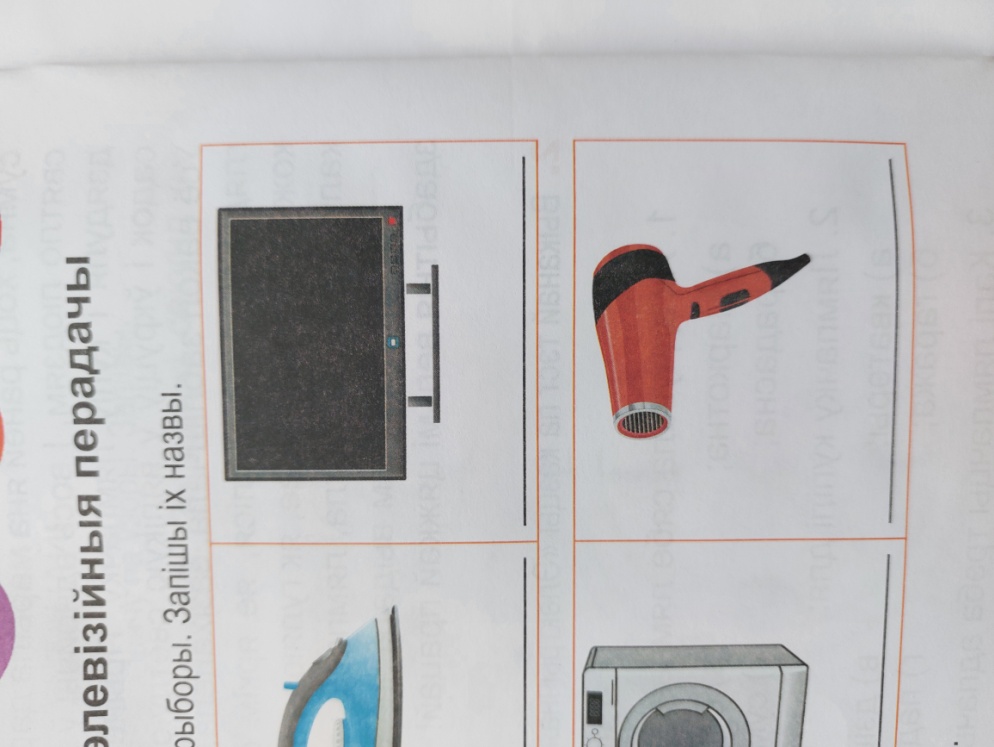 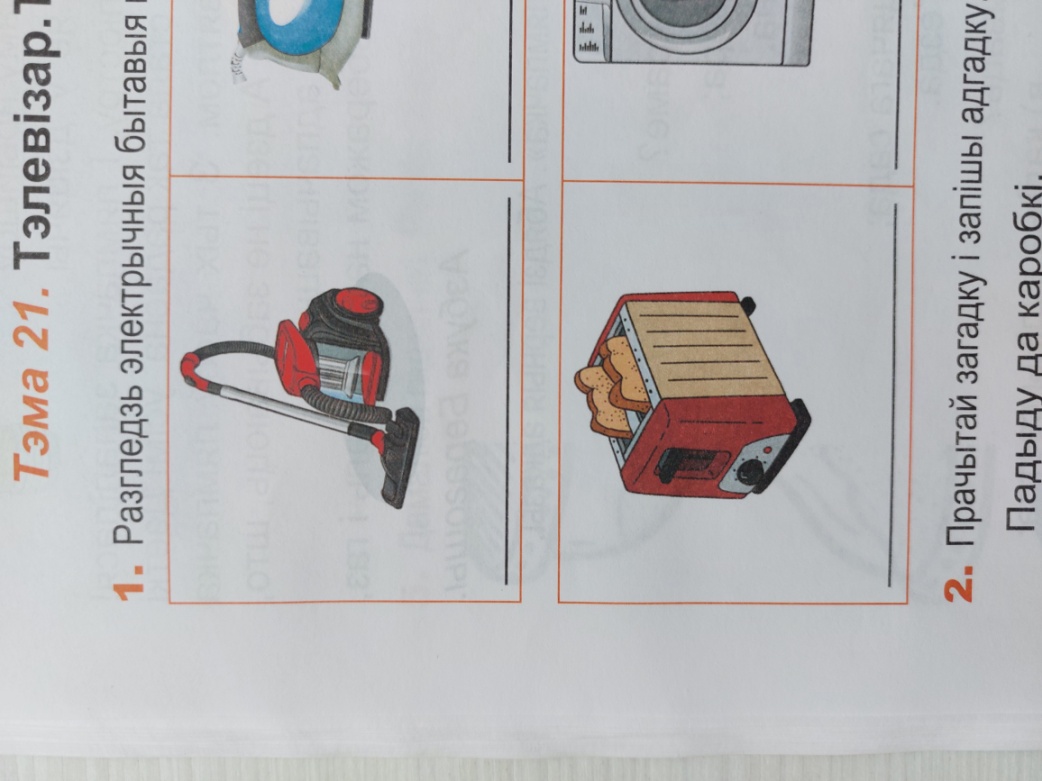 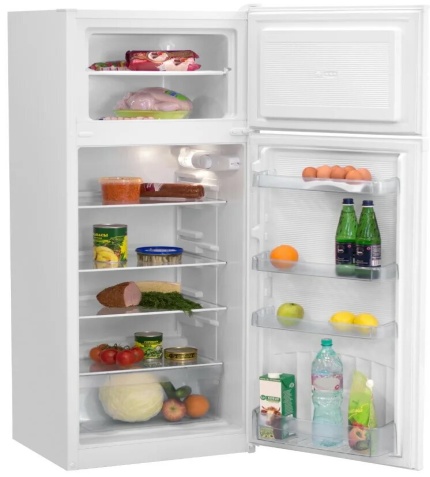 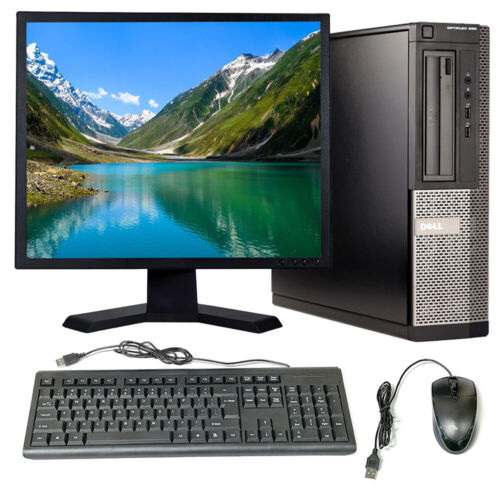 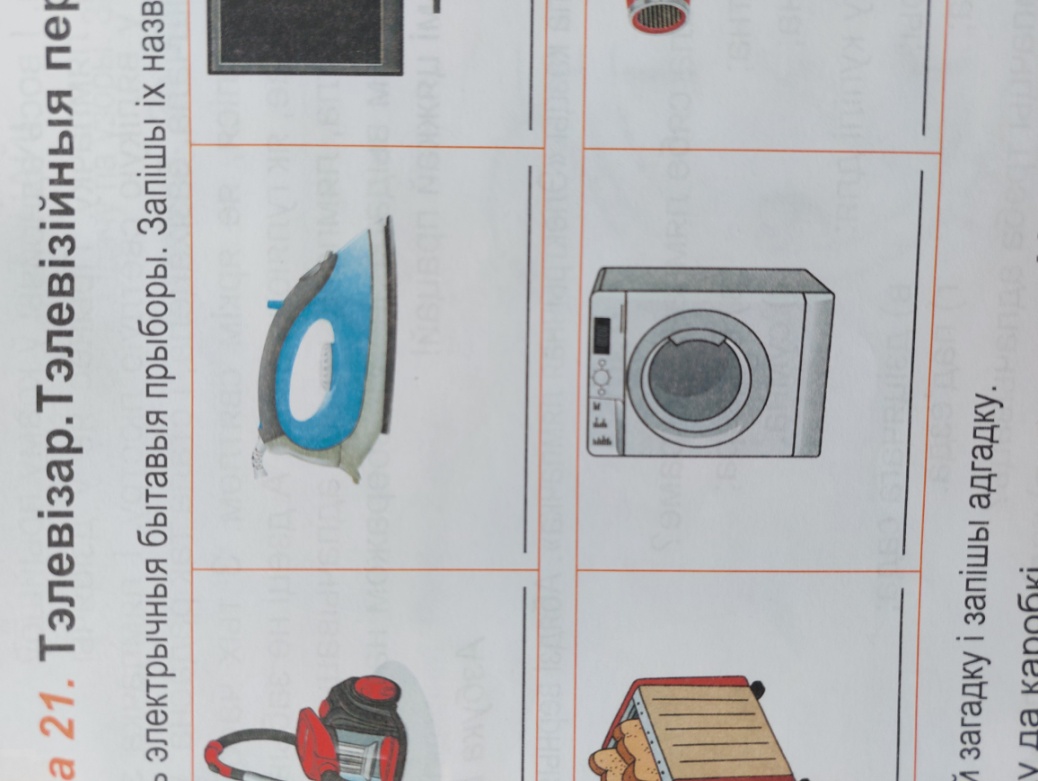 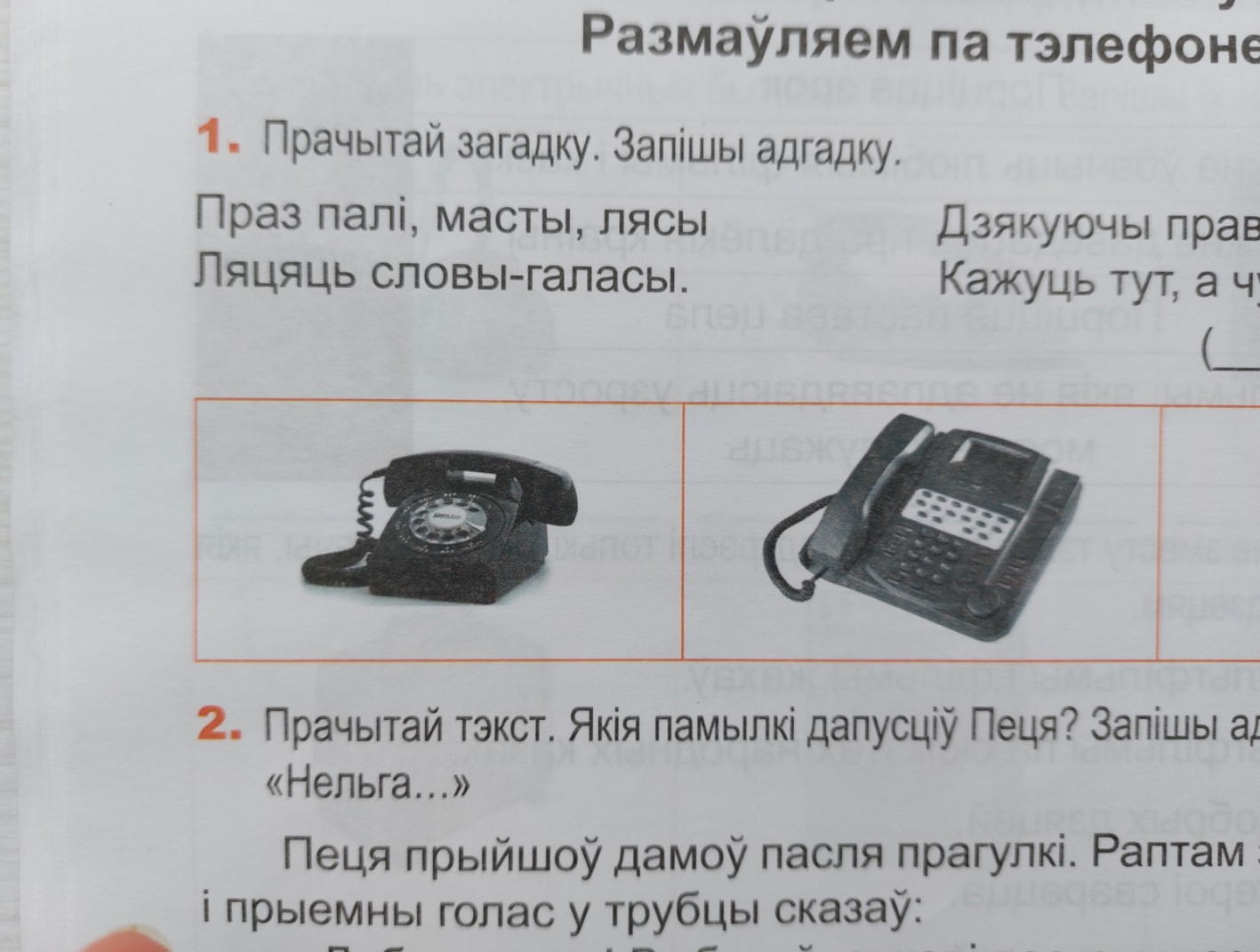 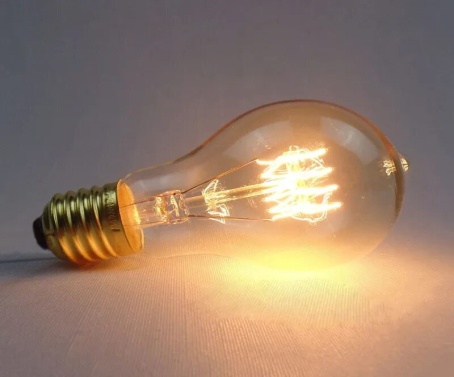 Адгадайце загадкі
Круглы, як сонца,
Гарыць пад ім донца.
Зарумянены бачок — 
Шух на ручнічок.
(Блін.)
Ляжыць румяны абібок,
Прысмакам набіты жываток.
(Пірог.)
Хлеб, смятана, масла, мяса, сыр, капуста і каўбасы…
Чалавеку ўсё належыць. А ці жыў бы ён без … (ежы)…
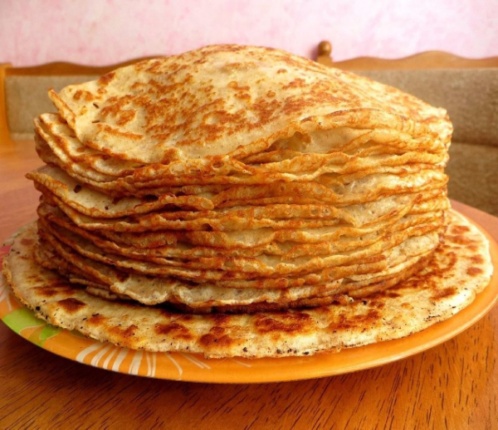 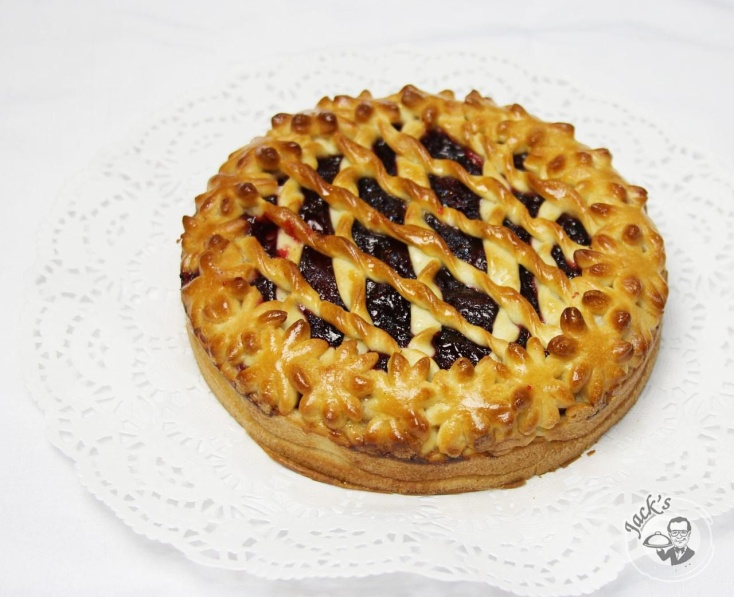 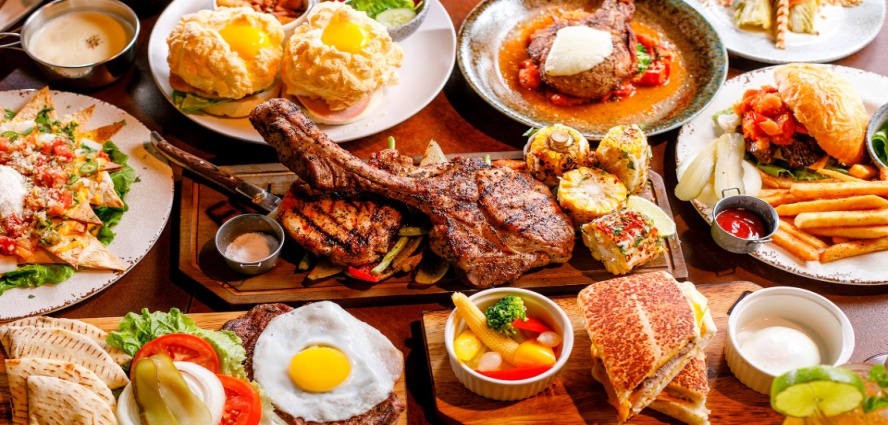 На чым прыгатаваць ежу?
Віды пліт
Газавая пліта


Электрычная  пліта


Індукцыйная  пліта
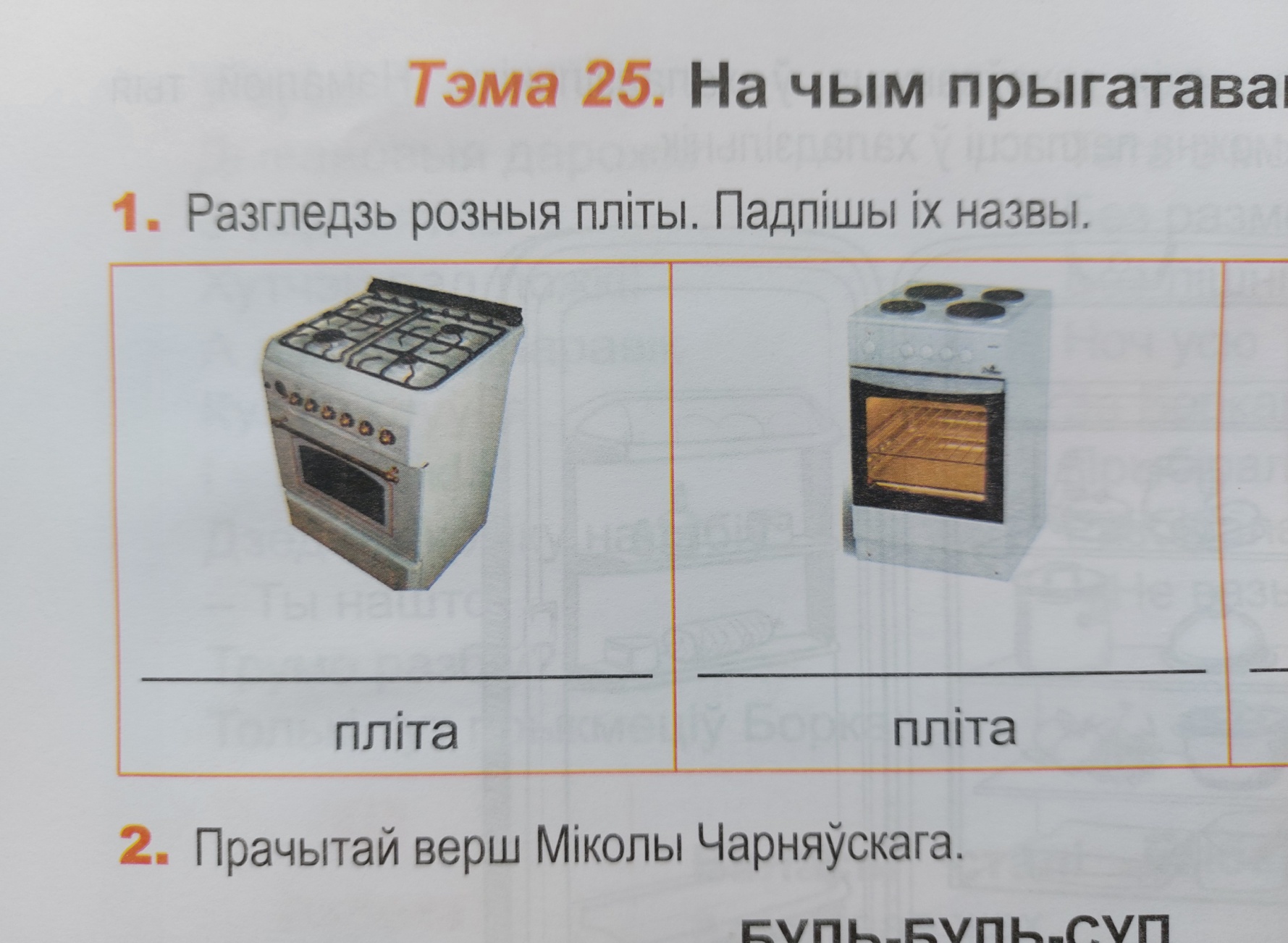 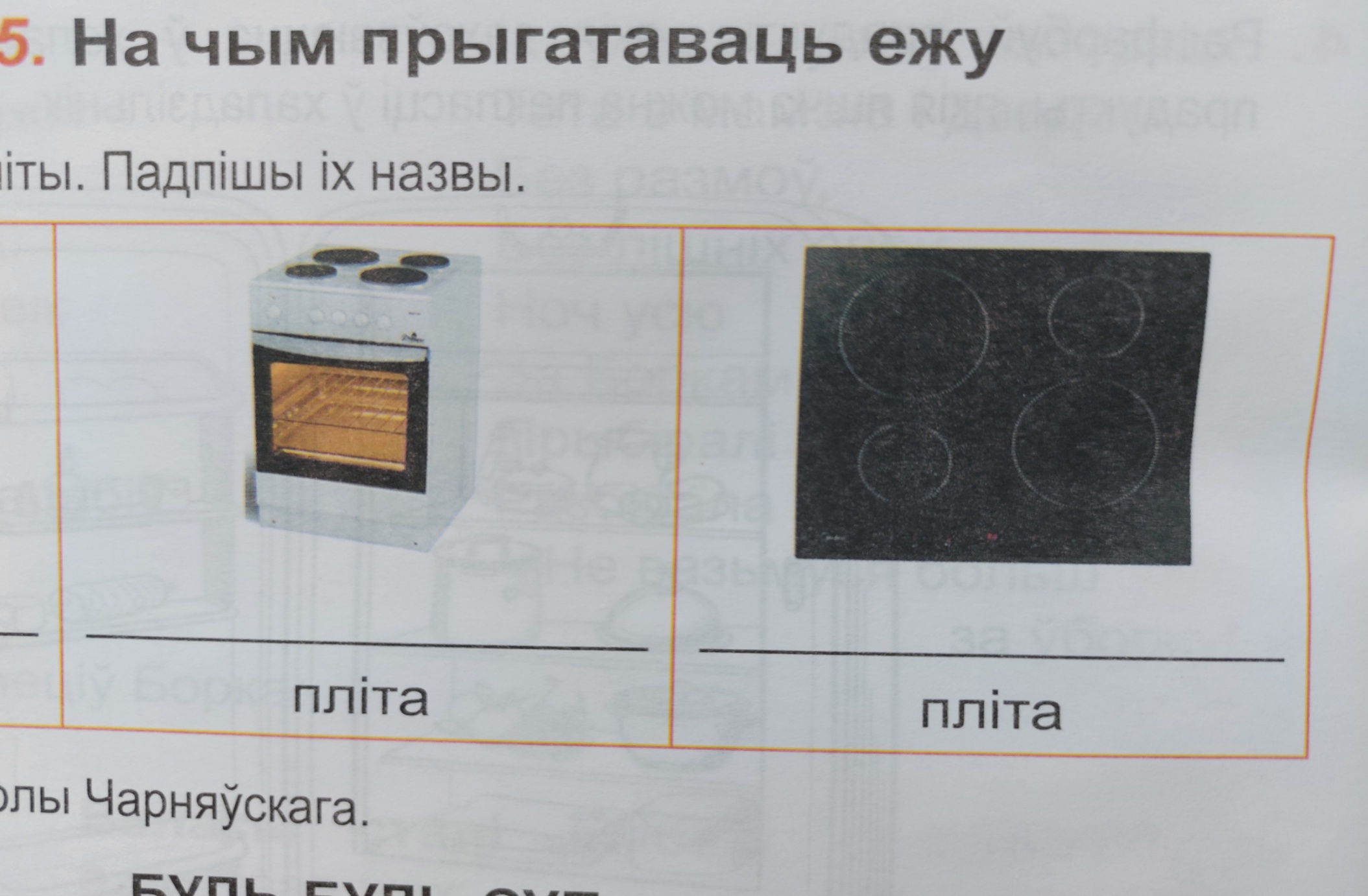 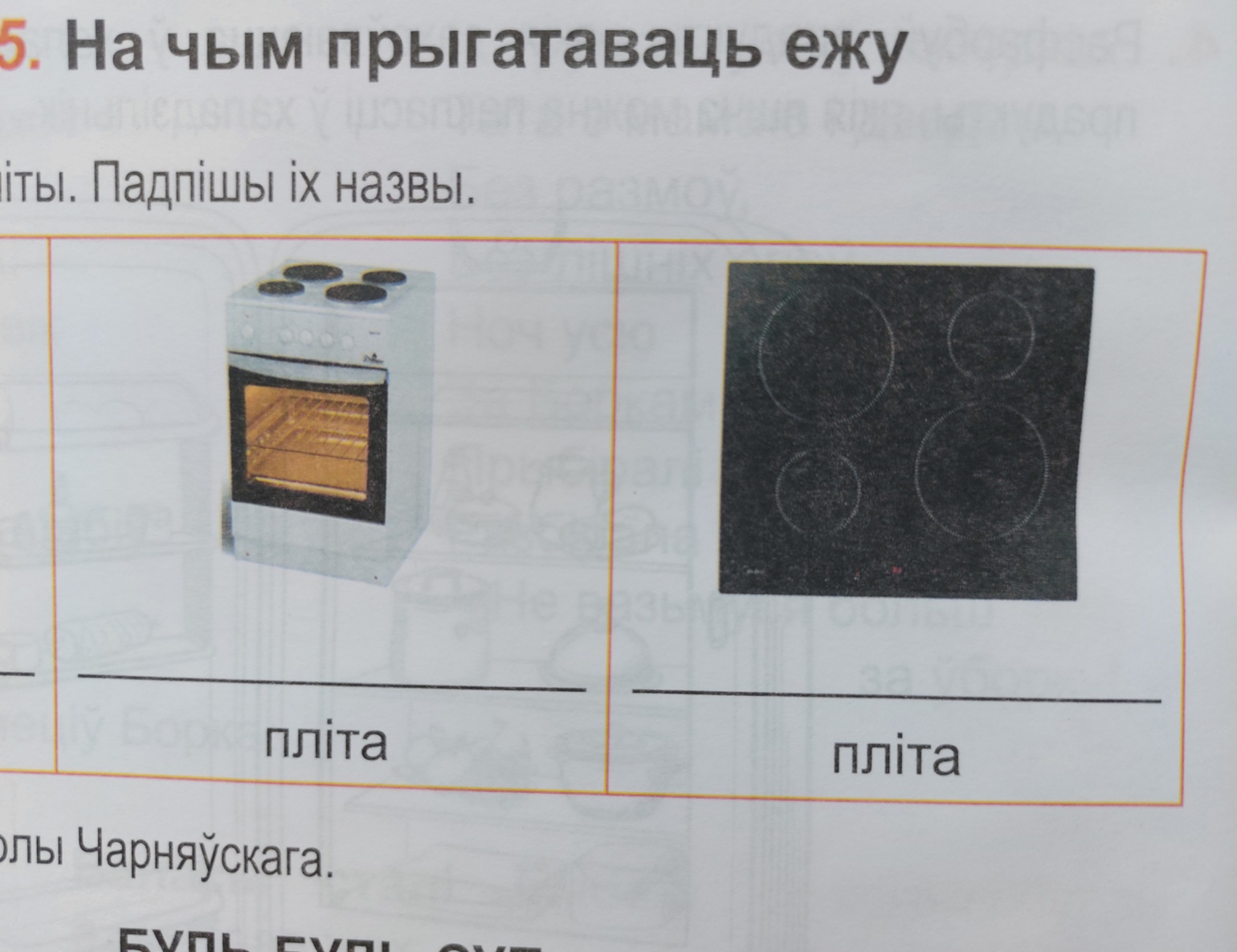 Эвалюцыя пліты
Фізкультхвілінка
Мы сядзелі, працавалі,
А цяпер ля партаў сталі.
Зробім правы паварот,
Зробім левы паварот.
Тупнем праваю нагой,
Потым леваю нагой.
Правай ручкай узмахнём,
Потым левай узмахнём.
Мы хвілінку адпачнём
Ды ізноў чытаць пачнём.
Буль-буль-суп
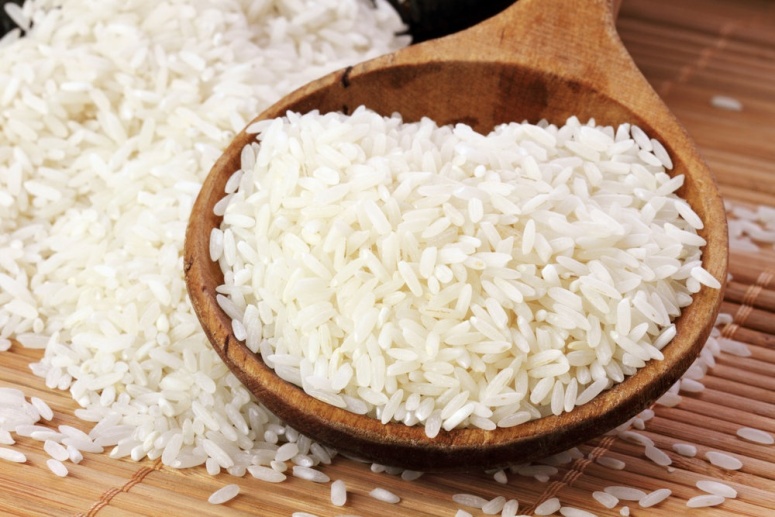 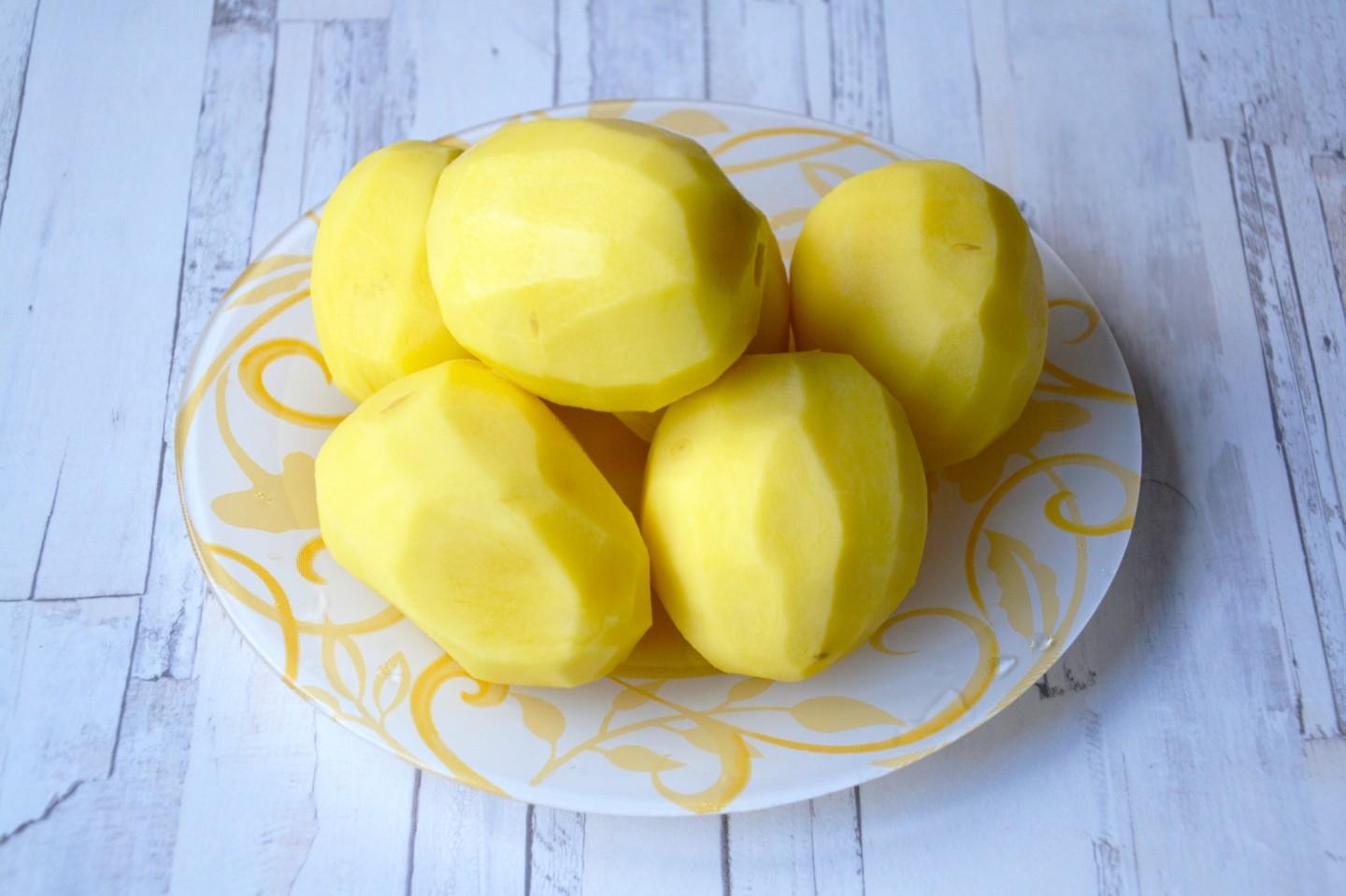 Якія правілы захоўвалі дзяўчынка і бабуля?
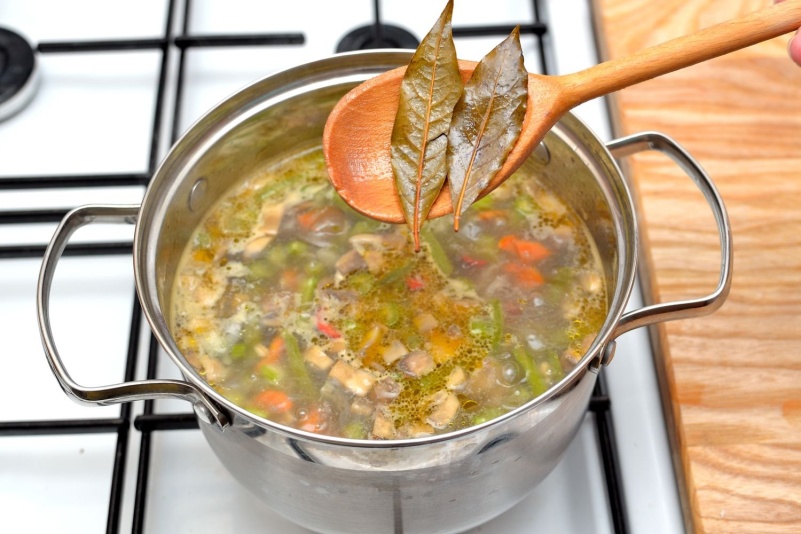 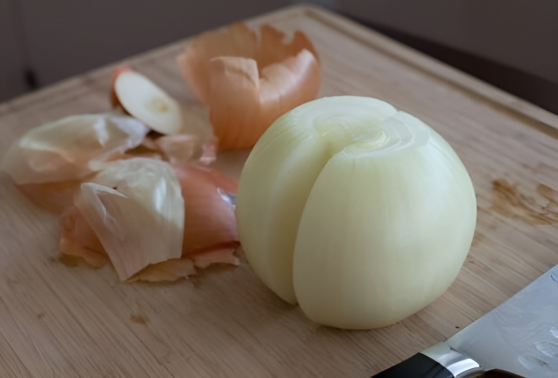 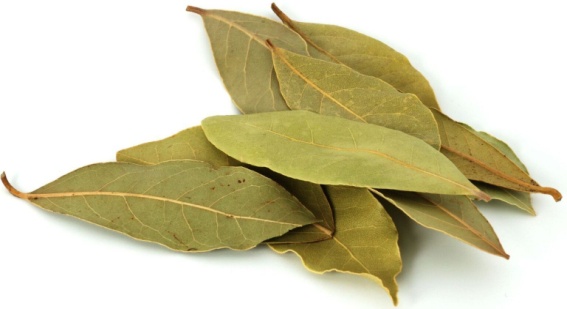 Работа з фразеалагізмамі
Галава варыць.


                                  Задаць перцу.


Пальчыкі абліжаш.
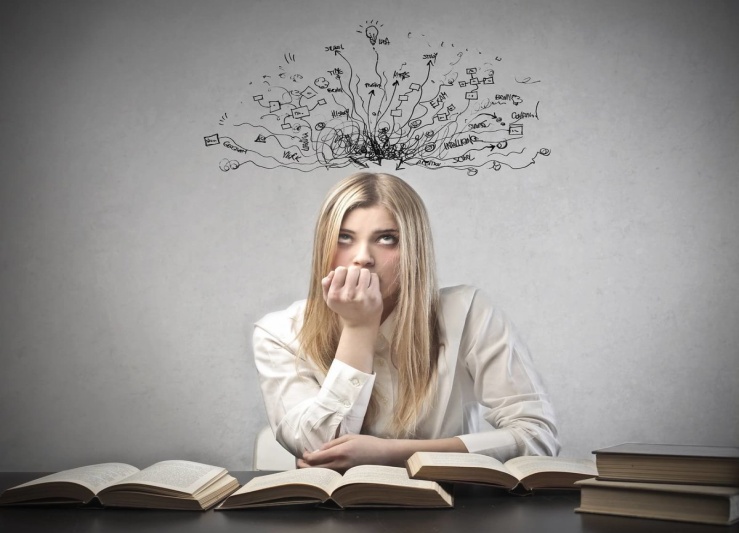 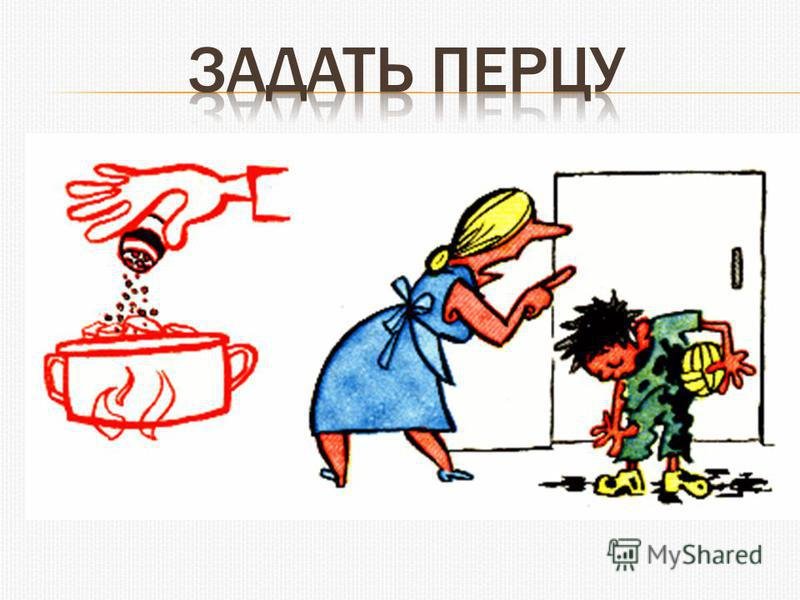 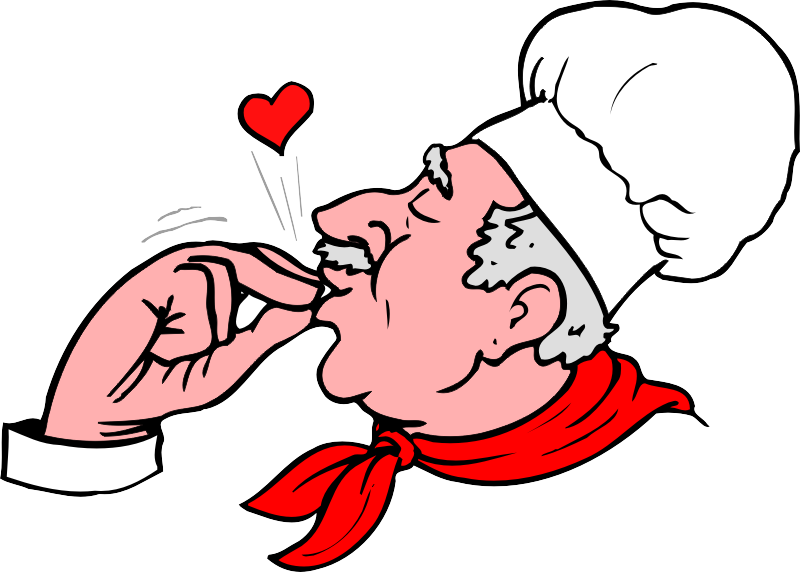 У нас на кухні … … пліта.
У нашай сям’і тры самыя любімыя стравы — гэта …
Ці можна дзецям карыстацца плітой без нагляду дарослых?
Які нумар тэлефона трэба набраць, калі адбылася ўцечка газу ў кватэры?
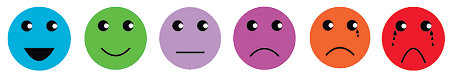 Спіс  выкарыстаных  крыніц
Асновы моўнай культуры: 3-і клас : планы-канспекты факультатыўных заняткаў для настаўнікаў устаноў агул. сярэд. адукацыі з беларус. і рус. мовамі навучання / Т. Ю. Аброськіна. — Мінск : Сэр-Віт, 2023. — 104 с.
Асновы моўнай культуры: 3-і клас: рабочы сшытак : дапаможнік па факультатыўных занятках для вучняў устаноў агул. сярэд. адукацыі з беларус. і рус. мовамі навучання / Т. Ю. Аброськіна. — Мінск : Сэр-Віт, 2023. — 72 с.
Урокі чытання ў перыяд навучання грамаце : метад. дапаможнік / уклад.: Г. С. Пупейка, Н. А. Налівайка. — Мазыр : Белы вецер, 2002. — 24 с.
[Электронны рэсурс]. — Рэжым доступу: https://illustrators.ru/uploads/illustration/image/541881/541881_original.jpg. — Дата доступу: 26.08.2024. 
[Электронны рэсурс]. — Рэжым доступу: https://klike.net/uploads/posts/2023-02/1677130309_3-42.jpg. — Дата доступу: 26.08.2024. 
[Электронны рэсурс]. — Рэжым доступу: https://en.jacks.ru/f/product/Vishnya.jpg. — Дата доступу: 26.08.2024. 
[Электронны рэсурс]. — Рэжым доступу: https://widewp.ru/images/food/275.jpg. — Дата доступу: 26.08.2024. 
[Электронны рэсурс]. — Рэжым доступу: https://snus-outlet.ru/wp-content/uploads/1/0/a/10a42f68c9204c48f1678530d39f0e4e.jpeg. — Дата доступу: 26.08.2024. 
[Электронны рэсурс]. — Рэжым доступу: https://static.1000.menu/img/content/1873/kartofel-zapechennji-s-sjrom_1496035747_2_max.jpg. — Дата доступу: 26.08.2024. 
[Электронны рэсурс]. — Рэжым доступу: https://spb.mukomoloff.ru/upload/iblock/99d/b4q3owia9lriypexzxn57n8sx5ra4969.jpg. — Дата доступу: 26.08.2024. 
[Электронны рэсурс]. — Рэжым доступу: https://avatars.dzeninfra.ru/get-zen_doc/271828/pub_65355a9bec70fb565bd63055_653612dd0966b827aa4e48b5/scale_1200. — Дата доступу: 26.08.2024. 
[Электронны рэсурс]. — Рэжым доступу: https://sun9-27.userapi.com/impg/ClY3YFvS2pVgVpsmEPM8boYPI-o89UiwG0CJGw/iOyaXLSsGRM.jpg?size=1000x667&quality=95&sign=ab4aa21ef9b0b5b598db498e9d7b7af7&c_uniq_tag=2DPKpRXGFZ9XNpRR85ty45kHK0HHwUFHuN_gAryoo94&type=album. — Дата доступу: 26.08.2024. 
[Электронны рэсурс]. — Рэжым доступу: https://cdn.fishki.net/upload/post/2018/06/06/2617809/0.jpg. — Дата доступу: 26.08.2024. 
[Электронны рэсурс]. — Рэжым доступу: https://papik.pro/uploads/posts/2023-02/1676039711_papik-pro-p-zagovarivat-zubi-risunok-40.jpg. — Дата доступу: 26.08.2024. 
[Электронны рэсурс]. — Рэжым доступу: https://prazdnikson.ru/wp-content/uploads/2016/09/99.png. — Дата доступу: 26.08.2024. 
[Электронны рэсурс]. — Рэжым доступу: https://psyh.info/wp-content/uploads/2023/02/546436436436.jpeg. — Дата доступу: 26.08.2024. 
[Электронны рэсурс]. — Рэжым доступу: https://avatars.mds.yandex.net/i?id=e52662cb21a7911fc115eb04f63b678b_l-3311063-images-thumbs&ref=rim&n=13&w=746&h=951. — Дата доступу: 18.08.2024. 
[Электронны рэсурс]. — Рэжым доступу: https://avatars.mds.yandex.net/i?id=a1ac5031a8208248b3951566abd753fc_l-10767168-images-thumbs&n=13. — Дата доступу: 18.08.2024.